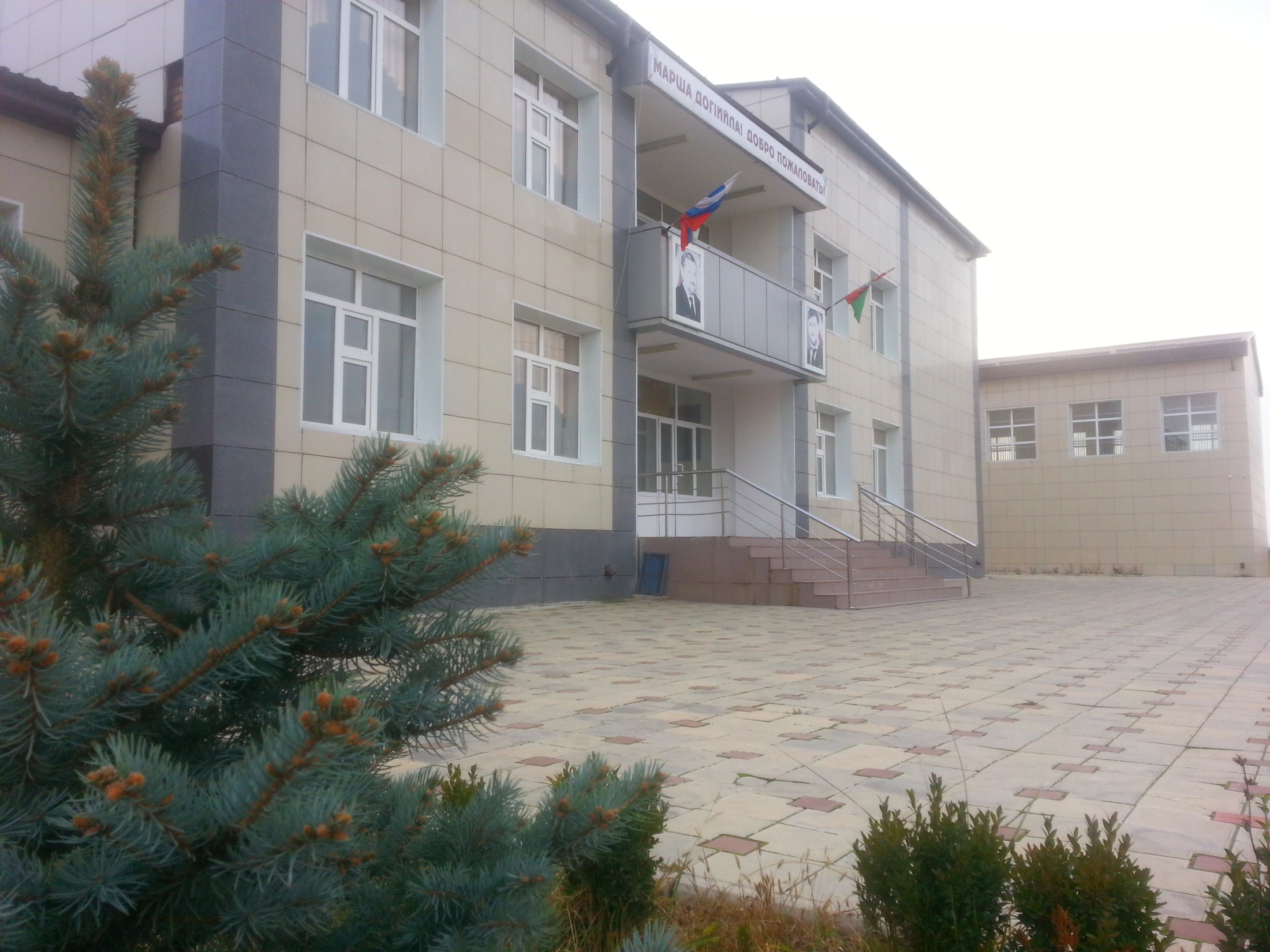 ПРОФСОЮЗ РАБОТНИКОВ НАРОДНОГО ОБРАЗОВАНИЯ И НАУКИ РФ           первичная профсоюзная организация
Отчетно-выборное профсоюзное   собрание   
            первичной организации школы №91
Повестка   собрания
1.Отчет о работе профсоюзного комитета  с  апреля 2014 года по март 2017г.
2. Отчет о работе ревизионной комиссии  с апреля 2014года по март 2017г.
3. Выборы председателя первичной организации Профсоюза.
4.Выборы заместителя председателя.
5. Выборы профкома(уполномоченных по 10-ти направлениям)
6. Выборы ревизионной комиссии.
7.Выборы делегата на республиканскую  конференцию Профсоюз
8.Об утверждении Положения о первичной профсоюзной организации.
Список уполномоченных по направлениям  профсоюзной           деятельности МБОУ «СОШ № 91» на ноябрь 2016-2017 гг.
1.Уполномоченные по организационно массовой и уставной работе Дудаева Амина В. (учитель истории)

2.Уполномоченный по  труду и заработной плате Яхъяева Луиза У. (учитель истории)

3.Уполномоченный по  культурно массовой –оздоровительной Джакалаева Т.С.  А.(зам.директора по УВР)

4.Уполномоченный по информационной работе  и обеспечению гласности профсоюзной деятельности Оздемирова Я.М.( учитель нач.  кл.)

5.Уполномоченный по охране  труда     Солсаев С.Х.
Список уполномоченных по направлениям  профсоюзной           деятельности МБОУ «СОШ № 91» на ноябрь 2016-2017 гг.
6.Уполномоченный по культурно - массовой и организационной работе работе ( организатор)   Эльмурзаева Э.А. .
	
7.Уполномоченный по жилищно-бытовым вопросам  Хаджиева Ф.В. (учитель в начальной школе )
	
 8.Уполномоченный по делам молодёжи и наставничества Вегиев Ахмед (учитель физической культуры) 
 
9.Уполномоченный по вопросам пенсионного и социального обеспечения   Магамадова О.Ш. (учитель рус. языка и литературы) 
 
10.Уполномоченный по вопросам  социального партнерства и регулирования трудовых отношений      Дашаева М.Ш.(зам.директора  по УЧ)
Состав профсоюзного комитета
Председатель ПК – Оздемирова Я.М. 
Зам.председателя ПК – Сангариева Л.М.
Секретарь ПК – Бекаева З.С.
Члены ПК: – Джакалаева Т.У.
						Вегиев А.	
						Садулаева Н.А.
						Дашаева М.Ш.
						Магамадова О.Ш.
 Уполномоченные ревизионной комиссии: 
						Джакалаева Т.У.
						Бекаева З.С.
						Садулаева Н.А
Дала беркате болх хуьйла! 
Массарна  Аллах реза хуьйла вайна!